TRANSLATIONS 
OF 
THE ECSTASY OF
 ST. TERESA OF AVILA

Diane Evans
Translation: To conduct through, pass beyond, to the other side of a division or difference.

Translation can be viewed as liberation, transformation, renewal or as a supplementation that produces the original rather than being subservient to it. (Farago 2003,6)
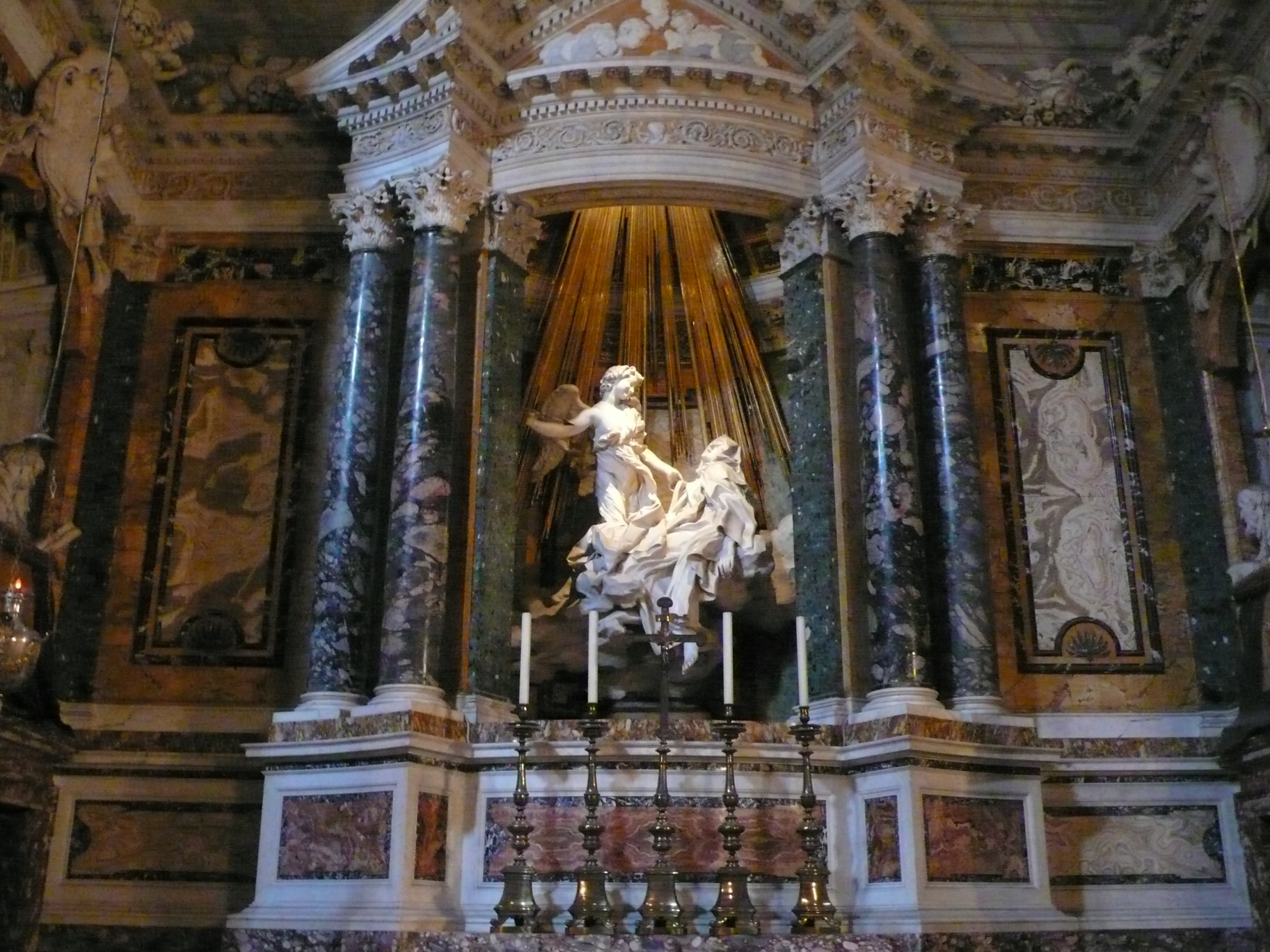 Cornaro Chapel, 1647
Santa Maria Della Vittoria, Rome
http://commons.wikimedia.org/wiki/File:Teresa_von_Avila_Bernini3.JPG
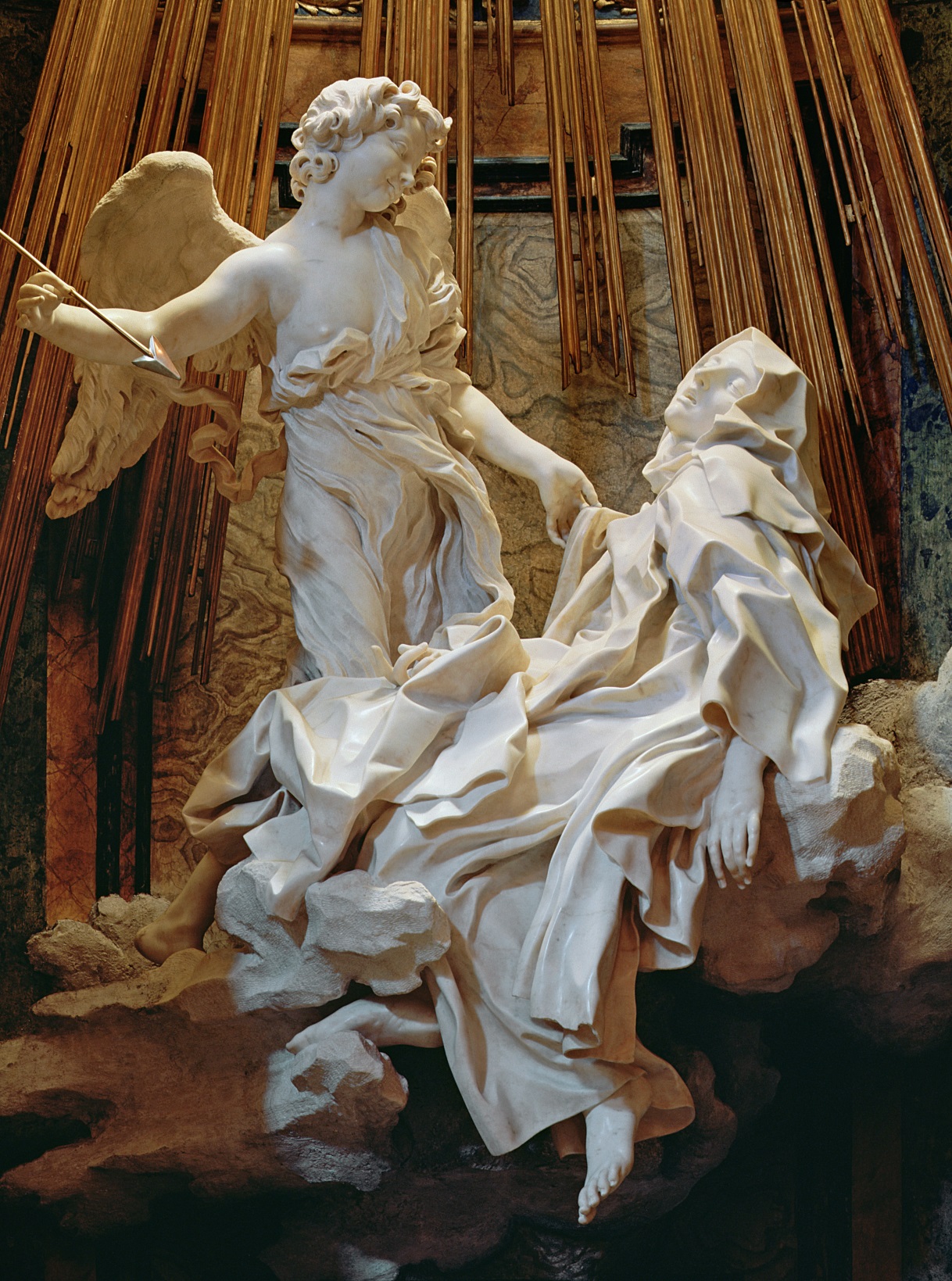 While content and language form a certain unity in the original like a fruit and its skin, the language of the translation enveloped its content like a royal robe with ample folds.
Walter Benjamin
http://www.magnificat.com/lifeteen/images/hd/11.jpg
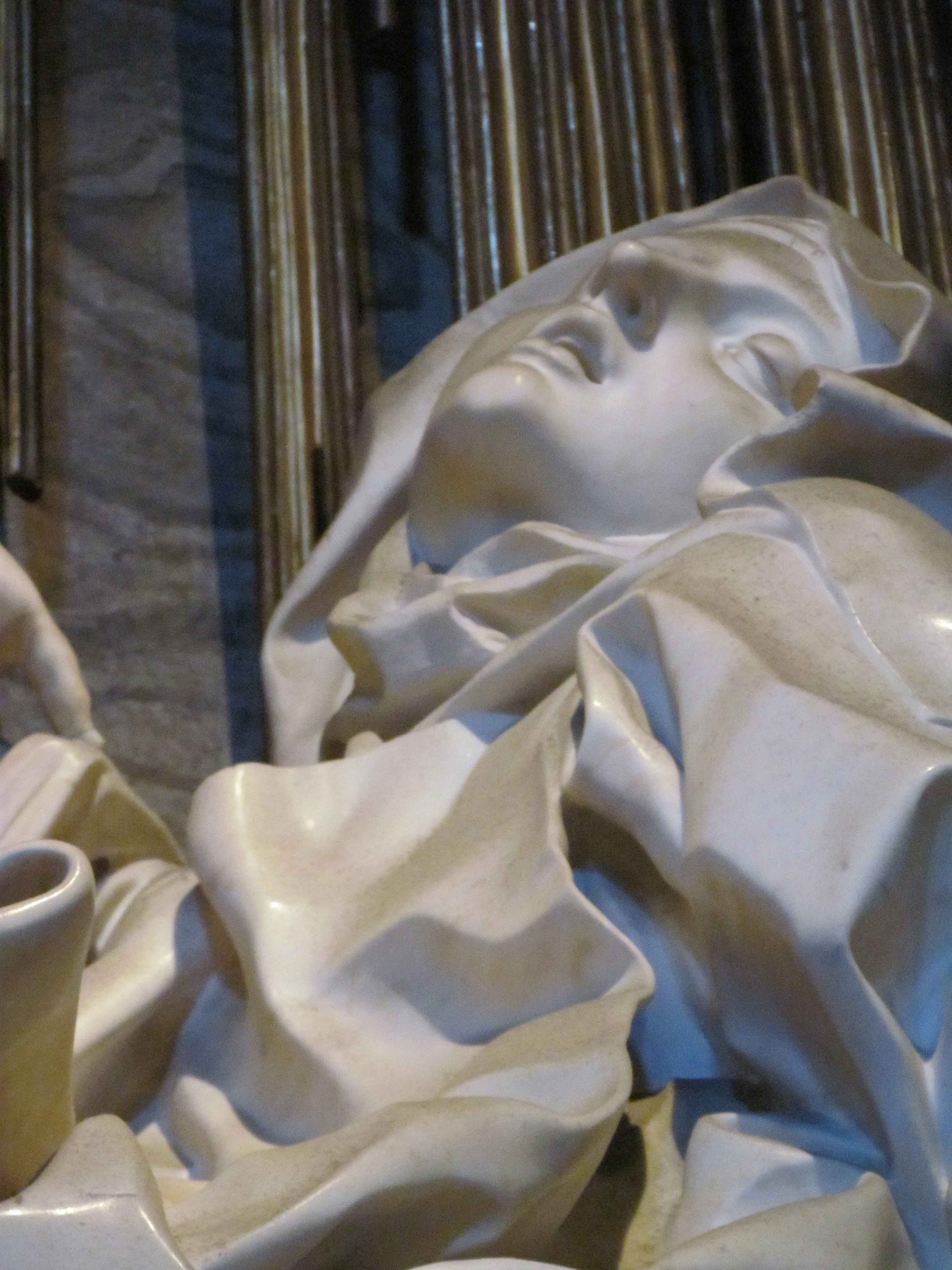 https://alottogelato.wordpress.com/2011/10/05/arividerchi/
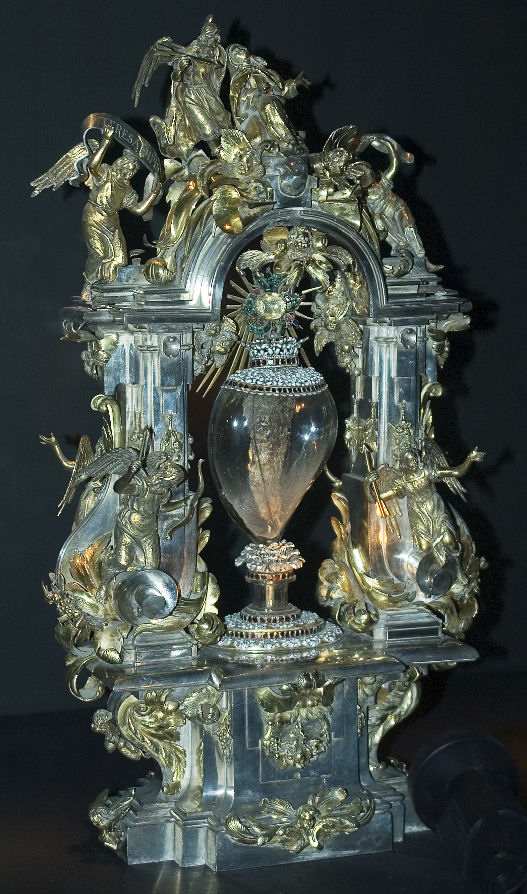 Heart incorrupt and transverberato of St. Teresa of Avila, 
Chiesa del Convento de la Anunciación de Madres Carmelitas, Alba de Tormes



http://www.microsofttranslator.com/bv.aspx?from=&to=en&a=http%3A%2F%2Fwww.scuolaecclesiamater.org%2F2014%2F08%2Ffesta-della-transverberazione-di-s.html
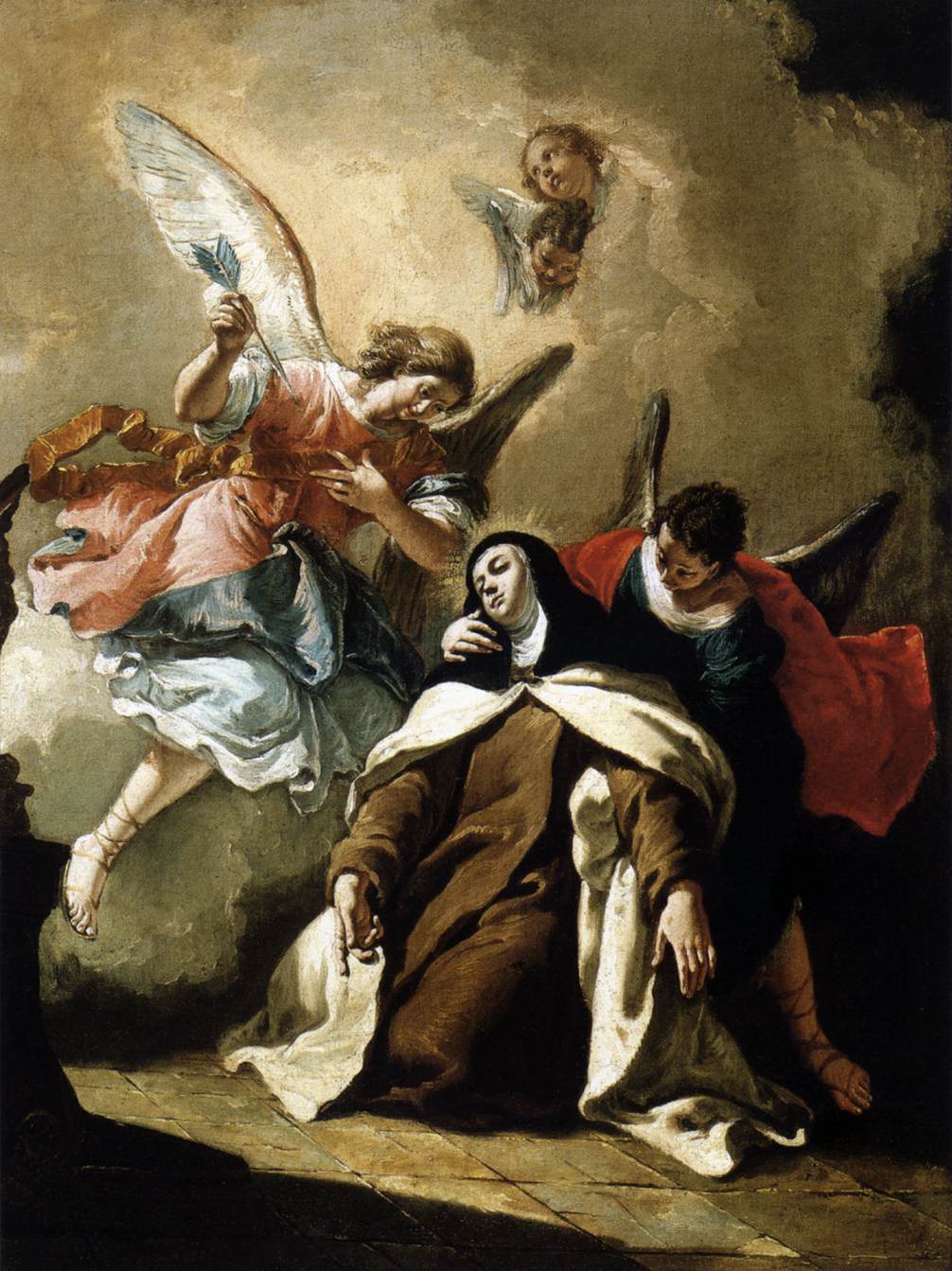 http://blogs.nd.edu/oblation/files/2013/10/The-Ecstasy-of-St.-Teresa-Fontebasso.jpg
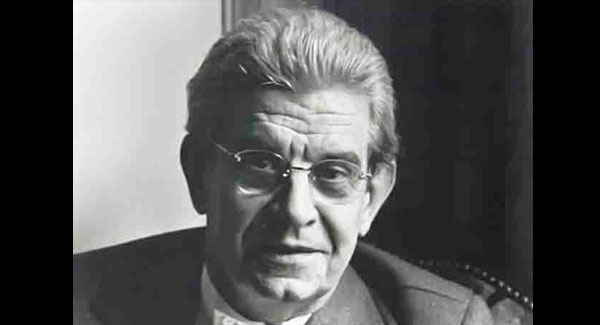 Jacques Lacan  1901 - 1981
http://www.famouspsychologists.org/jacques-lacan/
‘What I call jouissance- in the sense in which the body experiences itself- is always in the nature of tension, in the nature of forcing, of a spending, even of an exploit. Unquestionably, there is jouissance at the level at which pain begins to appear, and we know that it is only at this level of pain that whole dimension of the organism, which would otherwise remain veiled, can be experienced.’ 

and                                                                                                              P                                                                                        Jacques Lacan 1966 Pscychoanalysis and Medicine Lecture                                 
http://www.english.upenn.edu/~cavitch/pdf-library/Braunstein_Desire.pdf

  
 ‘ Psychoanalysis
There is no such a thing as The woman, where the definite article stands for the universal. 
There is no such thing as The woman since of here essence…she is not all…. There is woman only as excluded by the nature of things which is the nature of words…It none the less remains that if she is excluded by the nature of things, it is precisely that in being not all, she has, in relation to what the phallic function designates of jouissance, a supplementary jouissance.

Jacques Lacan, God and the Jouissance of T/he  Woman’  in Rose and Mitchel(eds), Feminine Sexuality:Jacques Lacan and the École Freudiennce, pp. 137- 48.
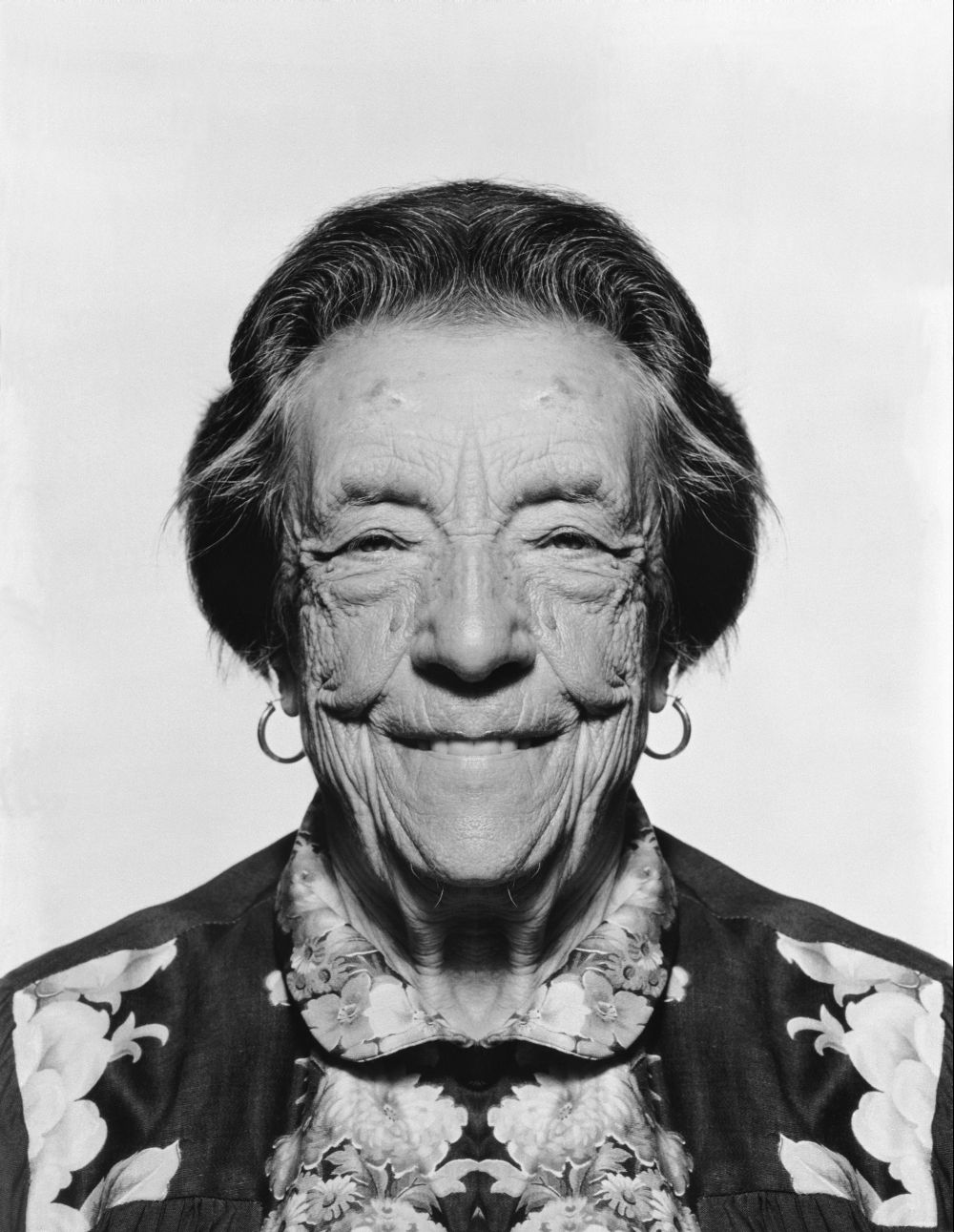 Louise Bourgeois 1911 - 2010 
http://www.igndes.com/v2/louise-borgeois/
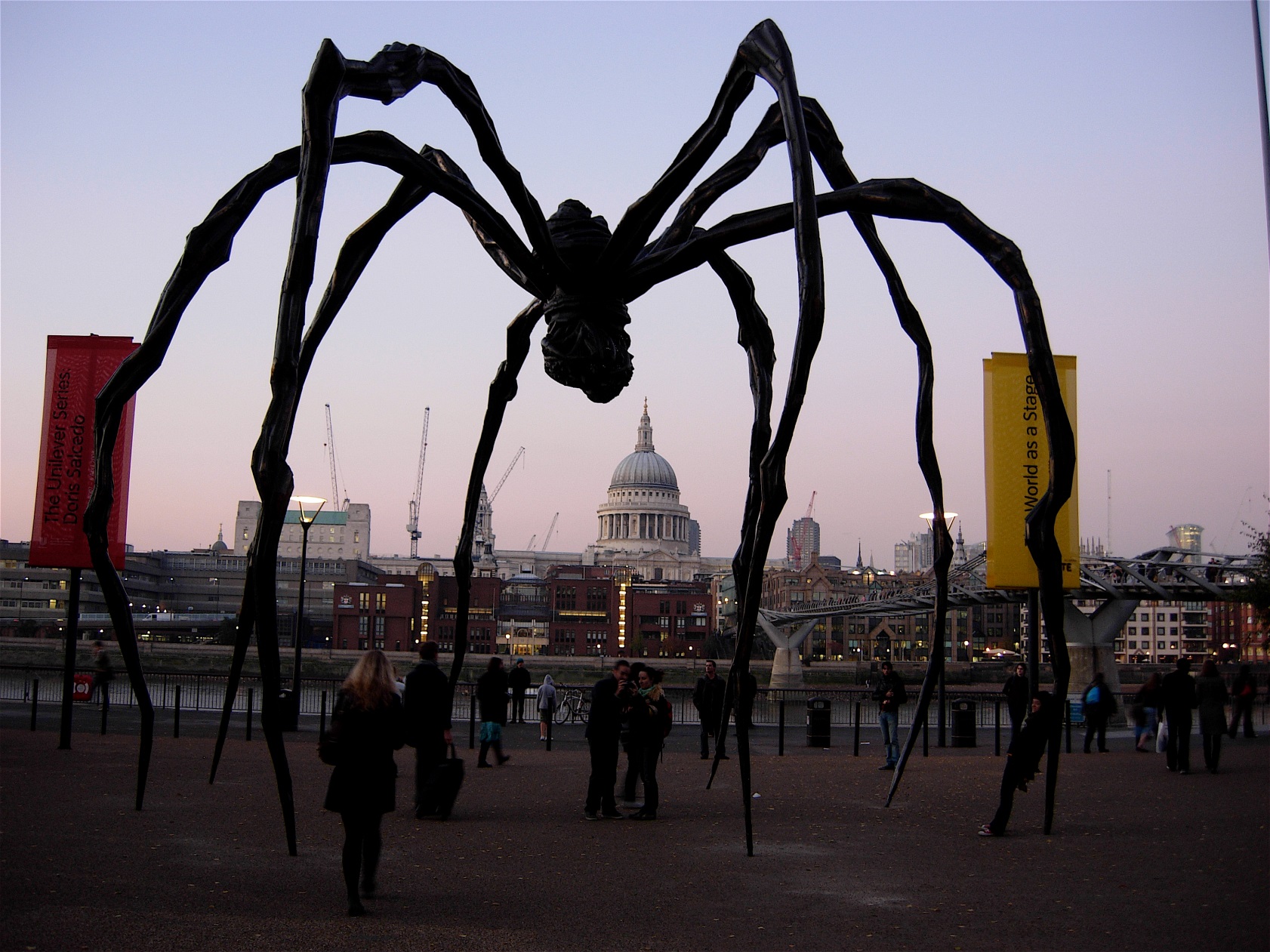 MAMAN  created for the opening of  Tate Modern 2000
 https://www.flickr.com/photos/dullhunk/5449462934
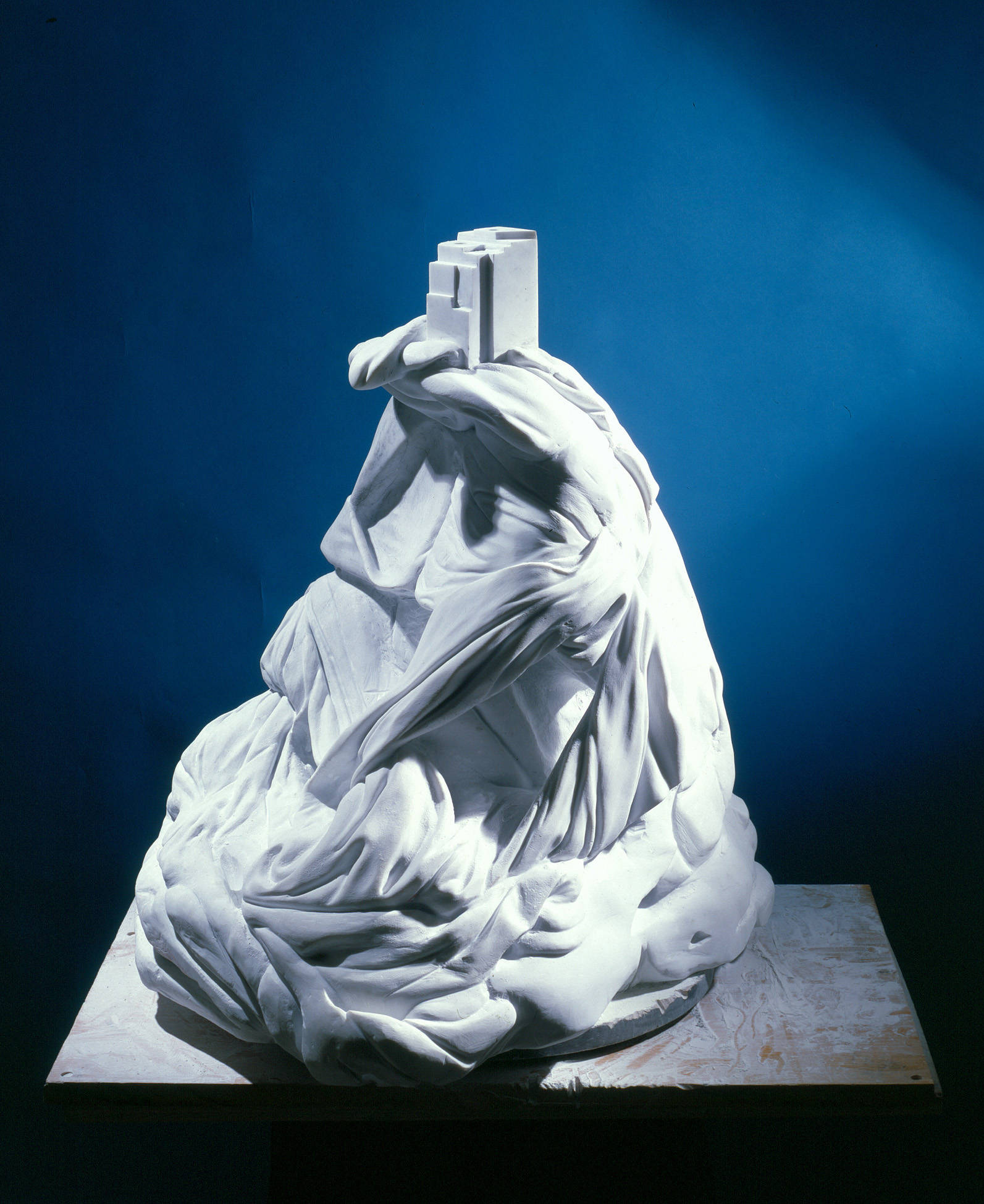 The past can be seized only as an image which flashes up at the                    instant when it can be recognised and is never to be seen again.                       For every image of the past that is not recognized by the present                                as one of its own concerns threatens to disappear irretrievably.                 Walter Benjamin, ‘Theses on the Philosophy of History’ 
(Bal, 2003,5)
Femme Maison, Louise Bourgeois 1983
 http://newsoftheartworld.com/wp-content/uploads/2014/10/1bis-Femme-maison-1983-news.pcc_.edu_.jpg
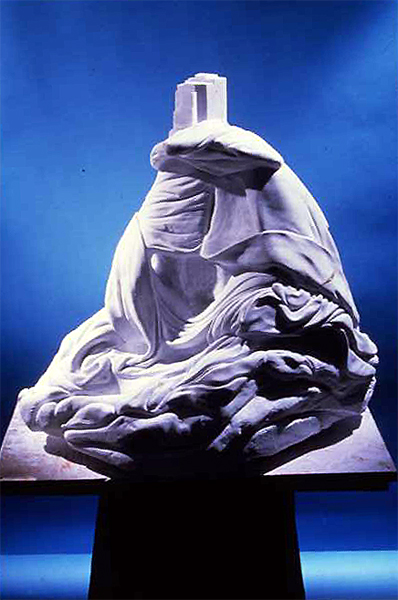 Femme Maison 
                                                htthttp://www2.fiu.edu/~ereserve/av/damian/ARH4871/part4/0023.jpgp://www2.fiu.edu/~
Polymorphism is a feature of Louise Bourgeois’s work, which recycles forms through processes of alteration, accumulation or combination, utilizing metamorphosis by applying the topology of Henri Poincaré, a subject dear to the Surrealists (the continuous transformation of organic forms), or by the use of other materials (from the noblest to the most ordinary), setting objects in a different context, or by the physical and psychological inversion of ideas attached to these formal elements (eg. landscape-body, human-animal). 
http://newsoftheartworld.com/louise-bourgeois-art-making-as-means-of-survival/?lang=en
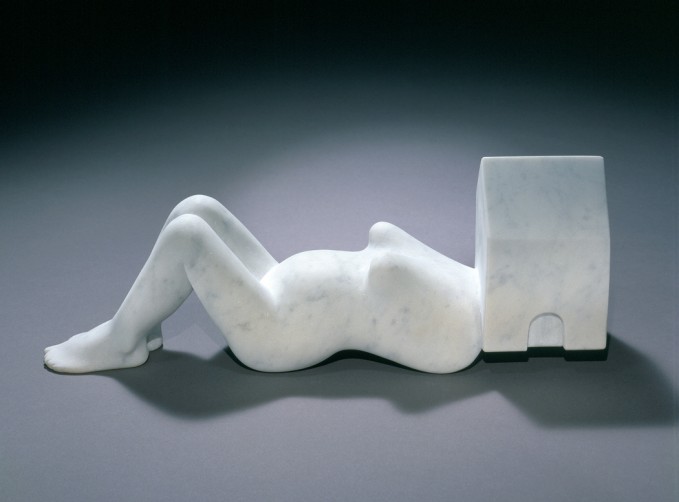 Femme Maison 1994
http://newsoftheartworld.com/louise-bourgeois-art-making-as-means-of-survival/?lang=en
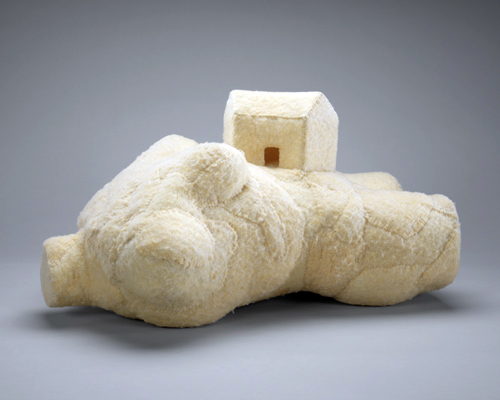 Femme Maison 2001
                                      http://artblart.com/tag/construction-of-identity/
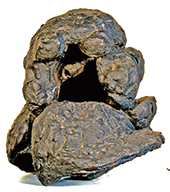 Hommage to Bernini
Louise Bourgeois 1967
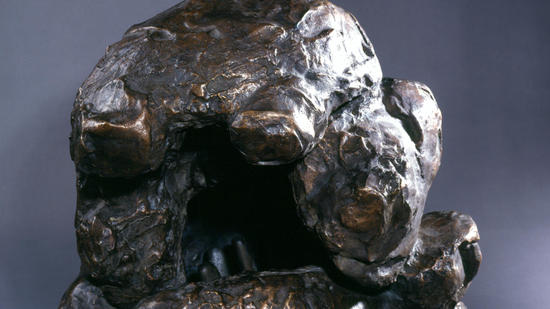 http://www.telegraphindia.com/1120110/jsp/calcutta/story_14984412.jsp#.VYBb-dRwbGg
https://www.youtube.com/watch?v=RKcJvjP9zgYhttps://www.youtube.com/watch?v=RKcJvjP9zgY
https://www.youtube.com/watch?v=RKcJvjP9zgY
https://
https://www.youtube.com/watch?v=2Hua7m6wQuw